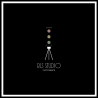 RLS STUDIO
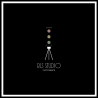 RLS STUDIO